16.01.21LO: Converting decimals to fractions					Year 6 Maths
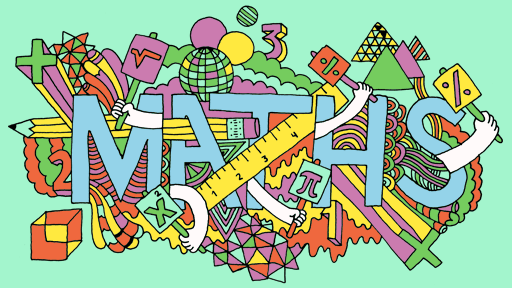 Daily Ten
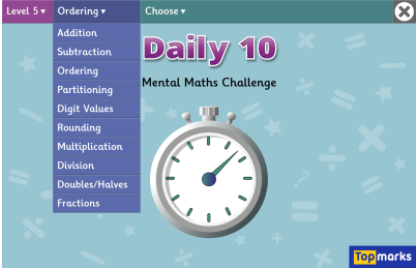 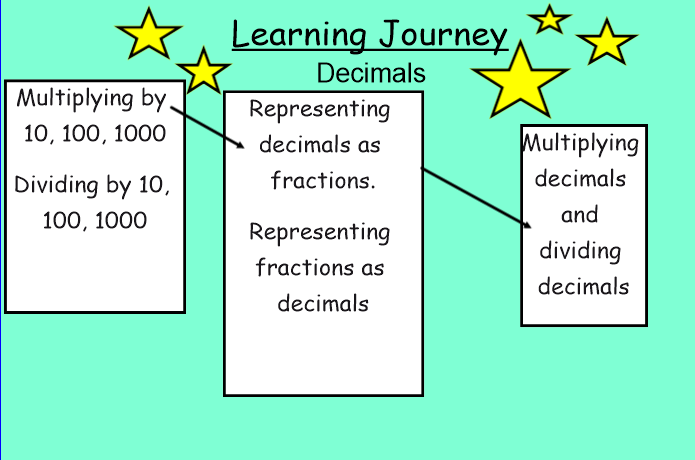 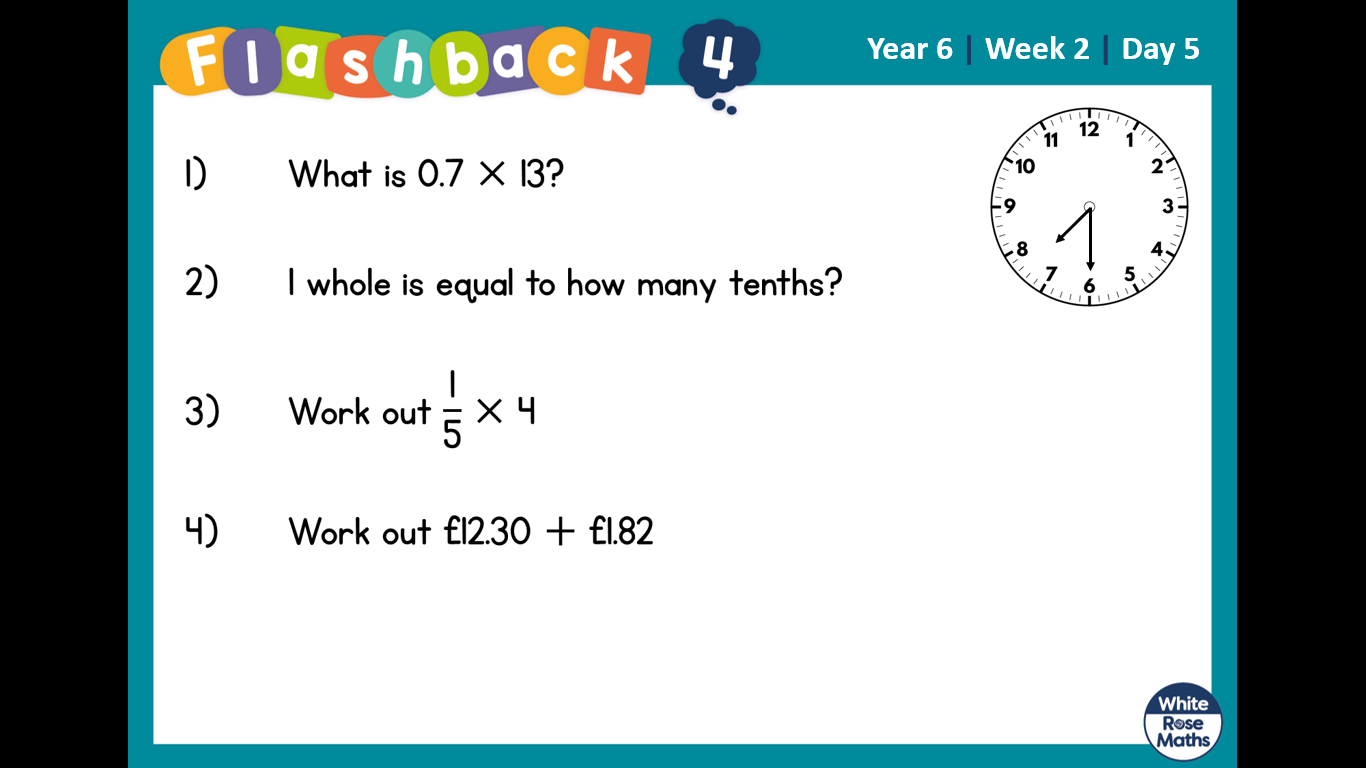 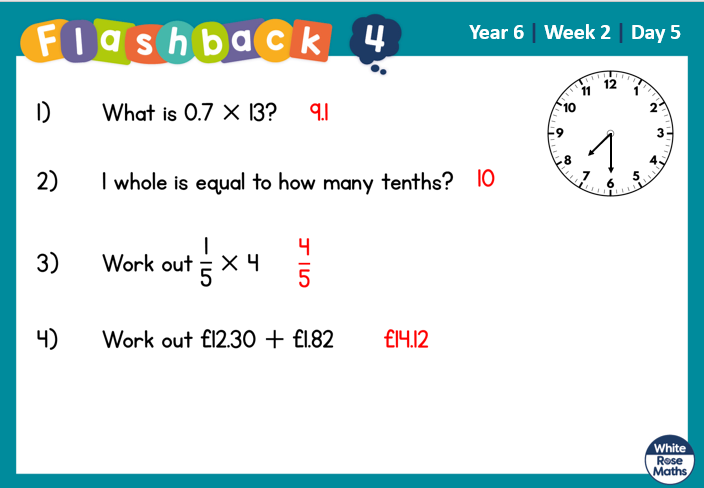 Let’s warm up …
1)  What number is represented in the place value                                                         	chart? Write it in words and numerals.

2)  
 	What fraction is represented on the bar 	model? Can you write it as a decimal?

3) What is the value of the digit 5?  46.95
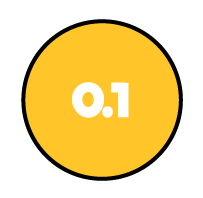 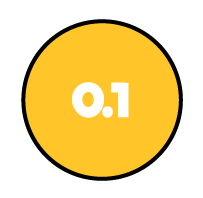 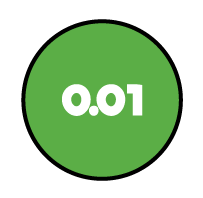 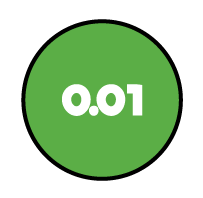 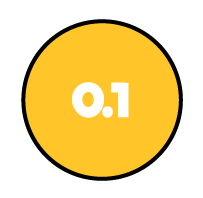 1)  What number is represented in the place value                                                         	chart? Write it in words and numerals.

2)  
	What fraction is represented on the bar 	model? Can you write it as a decimal?

3) What is the value of the digit 5?  46.95
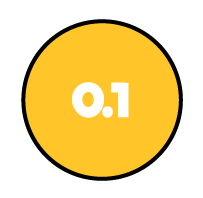 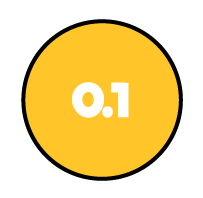 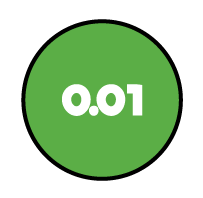 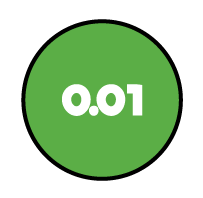 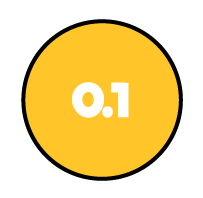 0.32
thirty-two hundredths
0.9
5 hundredths
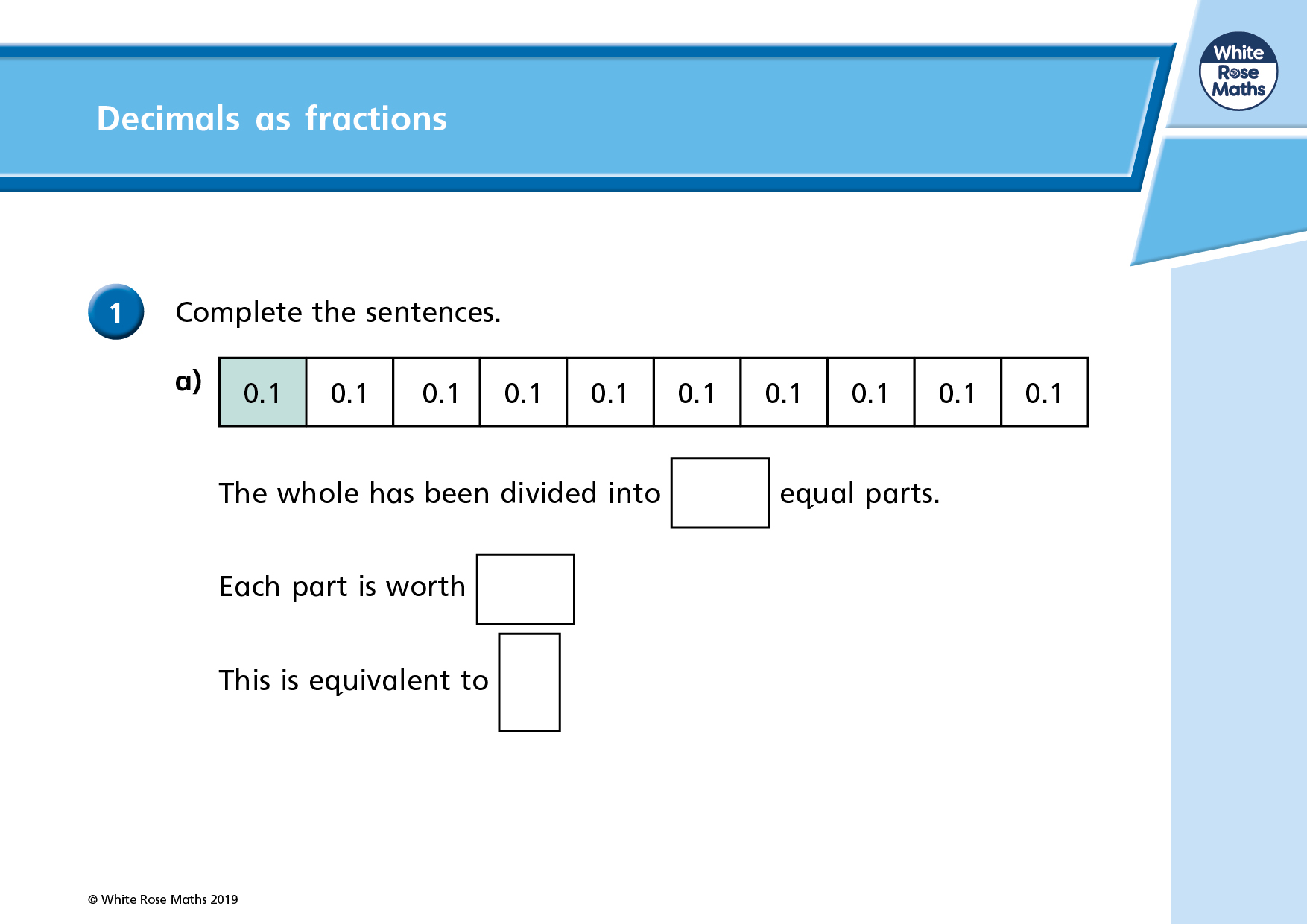 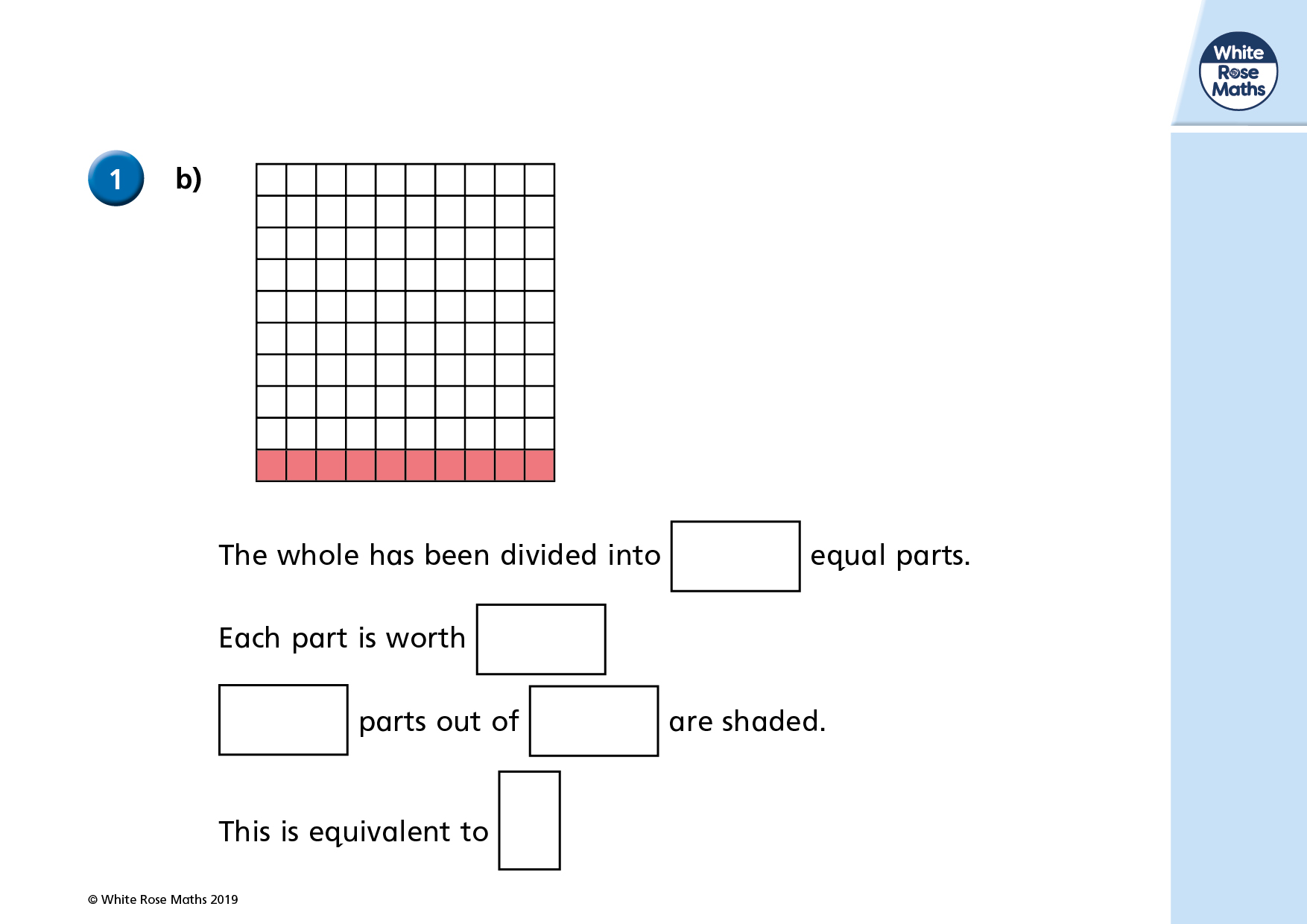 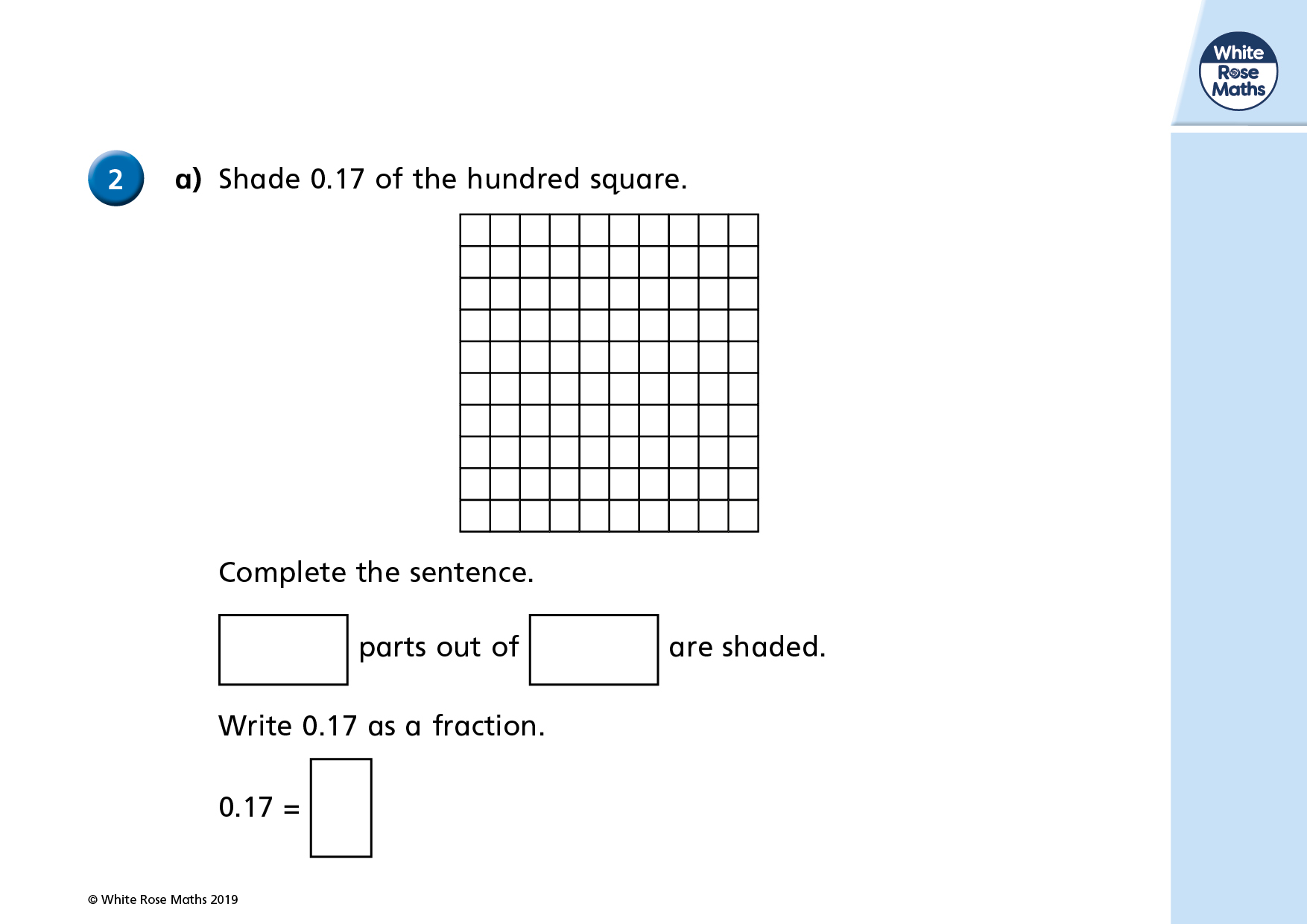 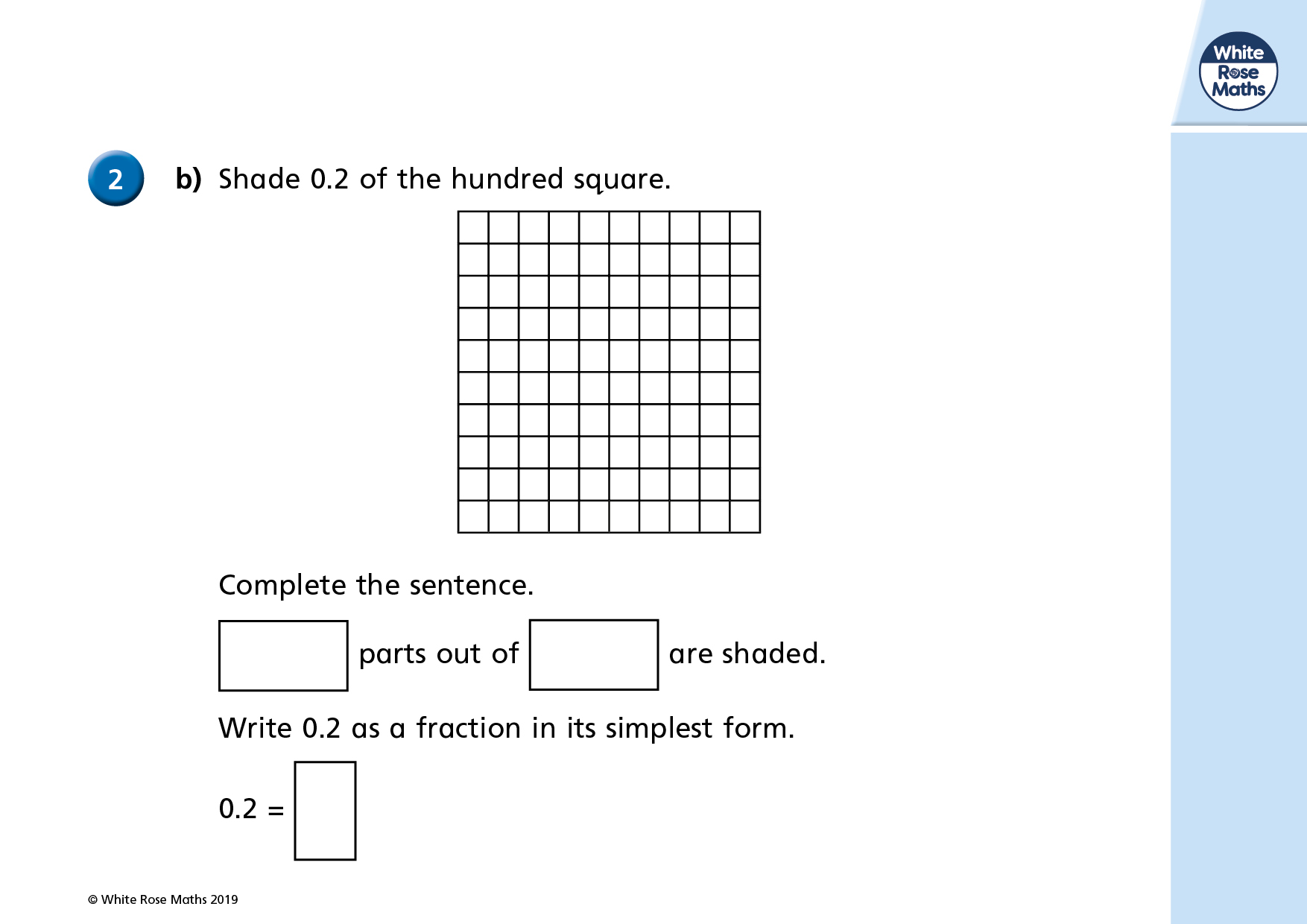 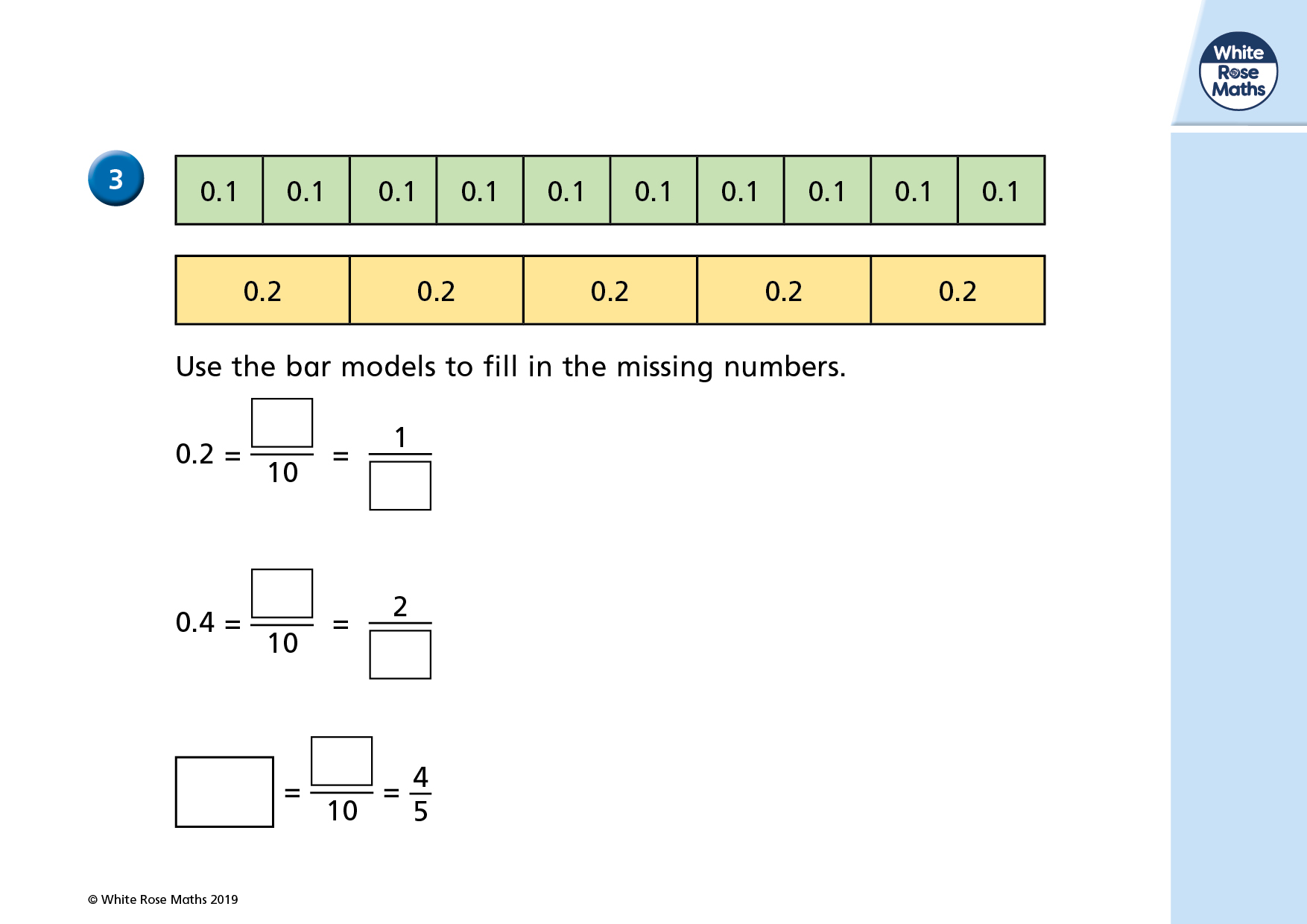 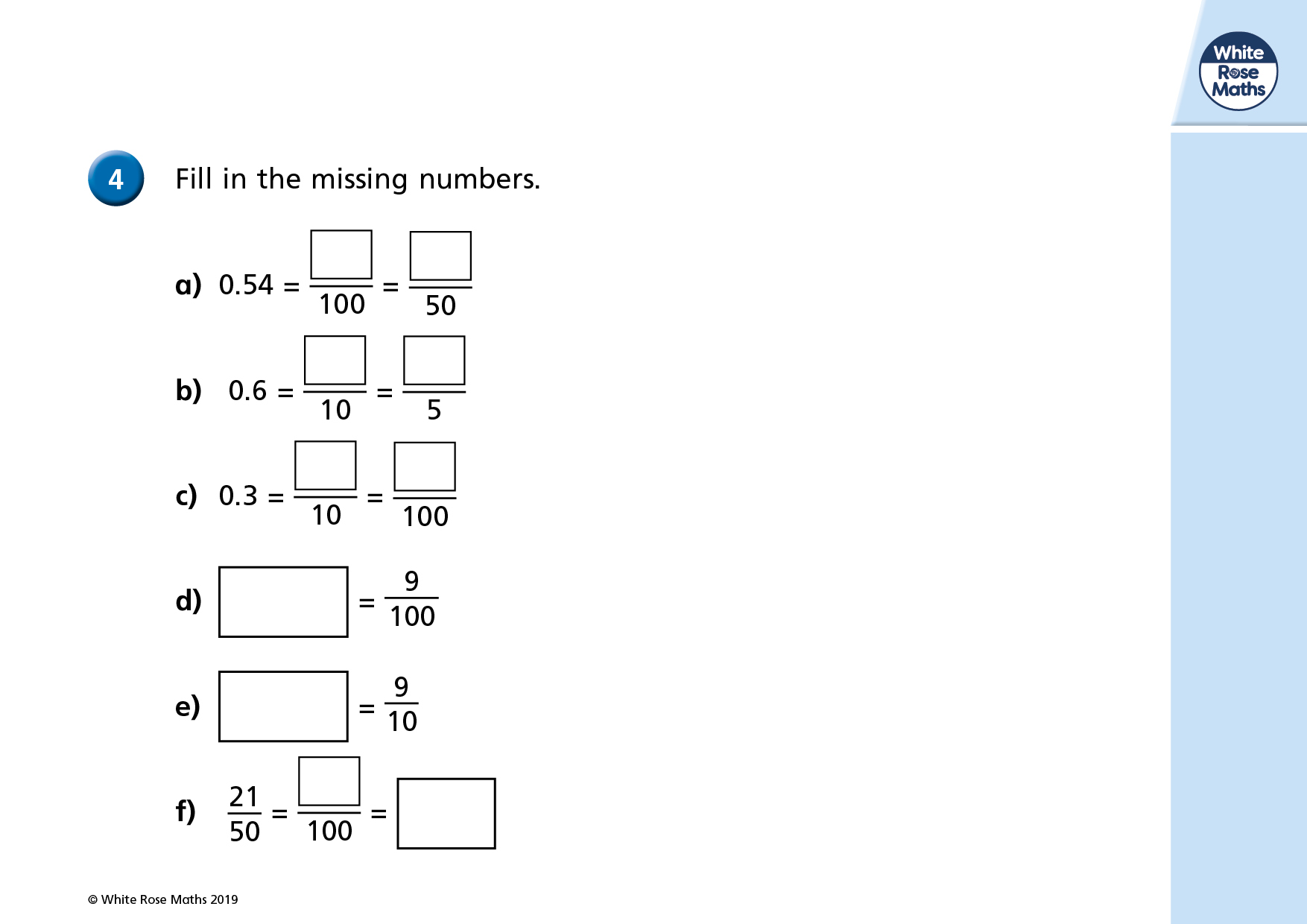 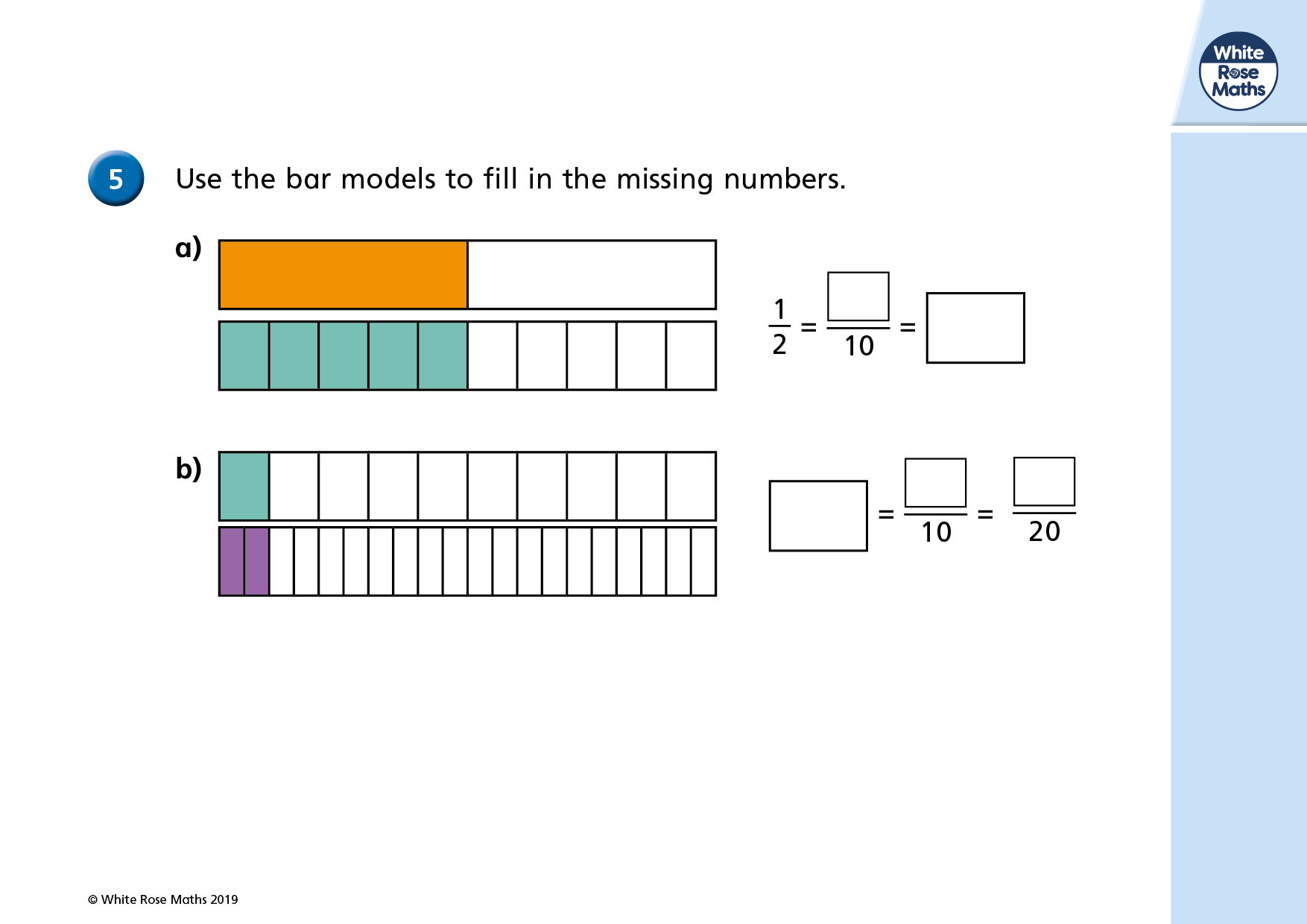 P50 TYM